Special Topic: Considerations for Children and Families Affected by Opioid Use
Child Welfare Training Toolkit
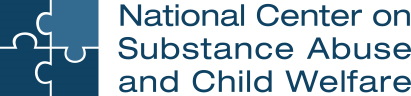 [Speaker Notes: Facilitator Script:​​
​​
Hello and welcome! Thank you for creating time in your schedule for today’s training discussion. The next three hours were carefully designed to be a robust learning experience. Your active participation in the various adult learning exercises is encouraged, leading to a more in-depth understanding about special considerations for children and families affected by opioid use. 
​​]
Acknowledgement
This content is supported by contract number 75S20422C00001 from the Children’s Bureau (CB), Administration for Children and Families (ACF), co-funded by the Substance Abuse and Mental Health Services Administration (SAMHSA). The views, opinions, and content of this presentation are those of the presenters and do not necessarily reflect the views, opinions, or policies of ACF, SAMHSA or the U.S. Department of Health and Human Services (HHS).
https://ncsacw.acf.hhs.gov | ncsacw@cffutures.org
[Speaker Notes: Facilitator Script:

Before we begin, I’d like to acknowledge that this training module was developed by the National Center on Substance Abuse and Child Welfare an initiative of the U.S. Department of Health and Human Services and is co-funded by the Children’s Bureau, Administration for Children and Families, and the Substance Abuse and Mental Health Services Administration.​​]
Learning Objectives
After completing this training, child welfare workers will:
Differentiate between different types of opioids and opioid analogs with knowledge of classifications, potency, and effects
Identify physical indicators of opioid use including long-term physical and psychological effects
Discuss risk factors and signs of opioid overdose with knowledge of current data trends
Integrate harm reduction and opioid overdose prevention strategies to mitigate level of risk to children and families
Recognize benefits of medication for opioid use disorder with knowledge of historical stigma, supporting evidence base for approved medications, and information on short- and long-term treatment options
Understand special considerations for treatment of opioid use disorders before, during, and after pregnancy
[Speaker Notes: Facilitator Script:
​​
The goal of module 9 is to provide in-depth knowledge and understanding about special considerations for children and families affected by opioid use. Child welfare workers will acquire knowledge and skills to help differentiate between different types of opioids and opioid analogs with information on classifications, potency, and effects; identify physical indicators of opioid use including long-term physical and psychological effects; discuss risk factors and signs of opioid overdose with knowledge of current data trends; integrate harm reduction and opioid overdose prevention strategies to mitigate level of risk to children and families; recognize benefits of medication for opioid use disorder with knowledge of historical stigma, supporting evidence base for approved medications, and information on short- and long-term treatment options; and finally, understand special considerations for treatment of opioid use disorders before, during, and after pregnancy.]
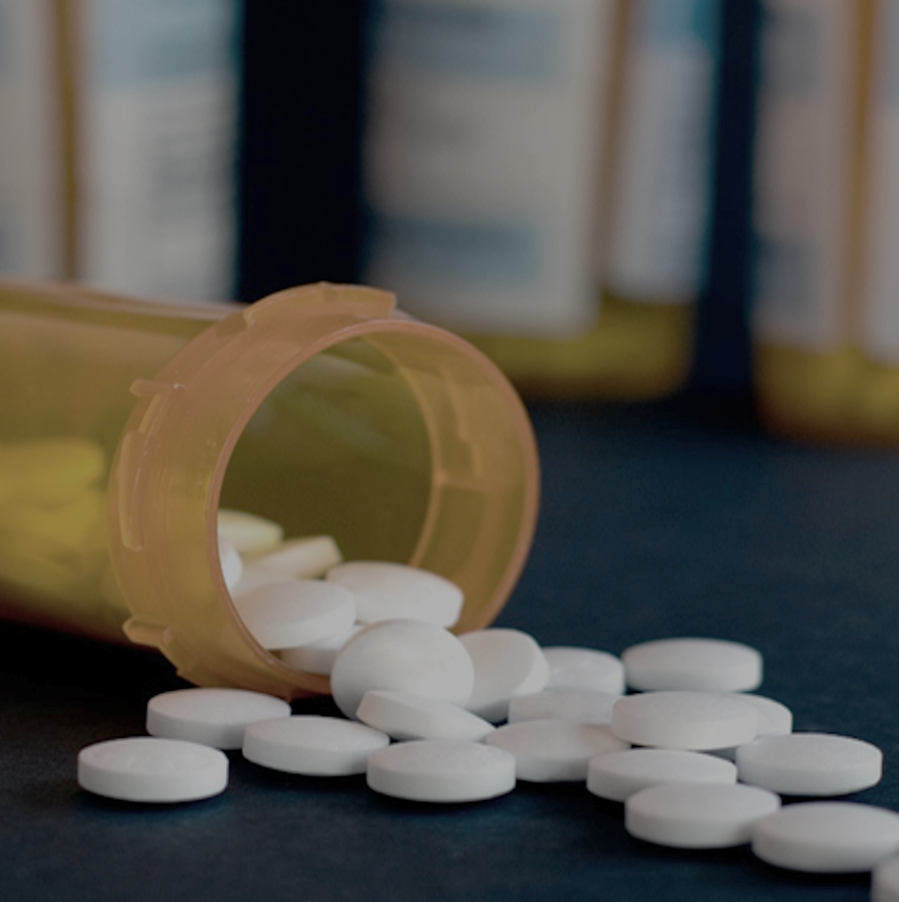 Opioids
[Speaker Notes: Facilitator Script:

Today’s special topic on opioids is both timely and important to the safety and well-being of children, parents, and families across all communities. We’ll be covering a breadth of information and resources to support your knowledge and casework practice, but before we begin, let’s first start by hearing about what you hope to gain from today’s training.

[Give learners an opportunity to share before moving the discussion forward]

Great, thank you for sharing. The goal will be to cover as much of this information as possible and for any topics not covered, we can record them on our parking lot (list of questions) for follow up after today’s training. Alright, let’s jump in…]
Opiates vs Opioids—What’s the Difference?
Opiates
Naturally Derived
Opioids
Semisynthetic 
Synthetic
[Speaker Notes: Facilitator Script:

While these terms are often used interchangeably, there are main differences. Opiates are naturally derived medications—meaning nature produces the main ingredient, opium, which is extracted directly from the poppy plant. By this definition, the only natural opiates are morphine, codeine, and thebaine (also known as paramorphine). 

Opioids active ingredients, on the other hand, are created chemically but produce the same effect as opiates. There are two classifications of opioids—semisynthetic and synthetic. Common semisynthetic opioids include oxycodone (brand names like OxyContin and Percocet), hydrocodone (brand names like Vicodin and Norco), hydromorphone (brand names like Dilaudid and Exalgo), as well as the illicit drug heroin—as it is made from morphine; separate from those are common synthetic opioids such as buprenorphine, methadone, tramadol, and fentanyl. Let’s now spend some time exploring the latter, fentanyl. 

Additional Resources:

N/A

Slide Citations:

N/A

Script Citations: 

(Teater, n.d.)

Full Citations:

Teater, D. (n.d.). The psychological and physical side effects of pain medications. National Safety Council. https://www.nsc.org/getmedia/0113f259-d2c5-4a3e-abca-f05299f65ec2/adv-rx-side-effects-wp.pdf]
What Is Fentanyl?
Highly potent synthetic opioid
Primarily used to treat severe pain in post-operative hospital settings
Schedule II-controlled substance
100x more potent than morphine
(Johns Hopkins Bloomberg School of Public Health, 2022)
[Speaker Notes: Facilitator Script:

Fentanyl is a highly potent synthetic opioid. It is a schedule II-controlled substance with legitimate use in the medical field—used primarily to treat severe pain in post-operative hospital settings. While similar to morphine, fentanyl is known to be 100x more potent. 

Additional Resources:

N/A

Slide Citations:

(Johns Hopkins Bloomberg School of Public Health, 2022)

Script Citations: 

(Johns Hopkins Bloomberg School of Public Health, 2022)

Full Citations:

Johns Hopkins Bloomberg School of Public Health. (2022). Fentanyl 101: What everyone should know. https://opioidprinciples.jhsph.edu/fentanyl-101-what-everyone-should-know/]
What’s the Difference?
Similar in chemical structure but harder to detect
Fentanylvs Fentanyl Analogs
Variation in potency due to limited testing
Increase in types of fentanyl/fentanyl analogs in the U.S. drug market
Carfentanil
Acetylfentanyl
Furanalyfentanyl
Rainbow Fentanyl*
(Centers for Disease Control and Prevention, 2023)
[Speaker Notes: Facilitator Script:

In addition to fentanyl, there are also a host of fentanyl analogs that are considered chemical alterations from the original synthetic opioid. Both share a similar chemical structure (hence the similarities in these two photos—the top is fentanyl and the bottom is the analog, Carfentanil) but the analogs are harder to detect due to requiring specialized toxicology testing. 

Estimates of fentanyl analog potency also varies (some believed to be less potent or more potent than fentanyl) though the literature is also limited due to a lack of scientific evaluation on humans. Currently, Carfentanil is believed to be the most potent fentanyl analog detected in the U.S. drug market with estimates as high as 10,000x more potent than morphine, 100x more potent than fentanyl, and 50x more potent than heroin. While rainbow fentanyl is not considered an analog, it is one of the newest trends in illicit manufacturing of fentanyl—with suppliers producing brightly colored pills, powders, and blocks that closely resemble things like candy and sidewalk chalk. 

Additional Resources:

N/A

Slide Citations:

(Centers for Disease Control and Prevention, 2023)

Script Citations: 

(Centers for Disease Control and Prevention, 2023; U.S. Drug Enforcement Administration, 2021; Johns Hopkins Bloomberg School of Public Health, 2022)

Full Citations:

Centers for Disease Control and Prevention. (2023). Opioid overdose. National Center for Injury Prevention and Control, U.S. Department of Health and Human Services. https://www.cdc.gov/drugoverdose/deaths/opioid-overdose.html#synthetic 

U.S. Drug Enforcement Administration. (2021). Facts about fentanyl. U.S. Department of Justice. https://www.dea.gov/resources/facts-about-fentanyl

Johns Hopkins Bloomberg School of Public Health. (2022). Fentanyl 101: What everyone should know. https://opioidprinciples.jhsph.edu/fentanyl-101-what-everyone-should-know/]
Illegal Manufacturing of Fentanyl
U.S. drug supply primarily from Mexico and China
Higher potency and cheaper to produce compared to other opioids
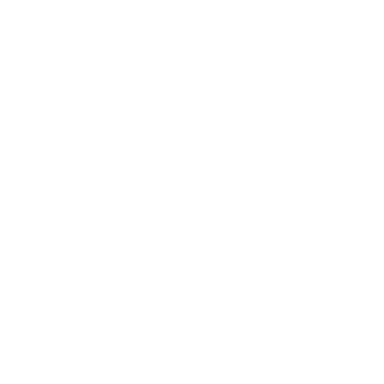 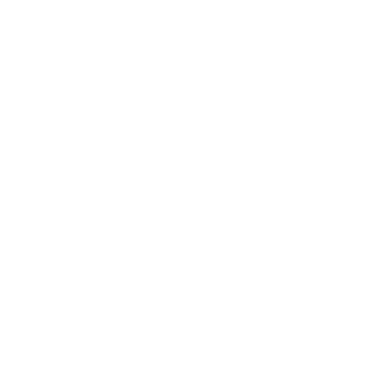 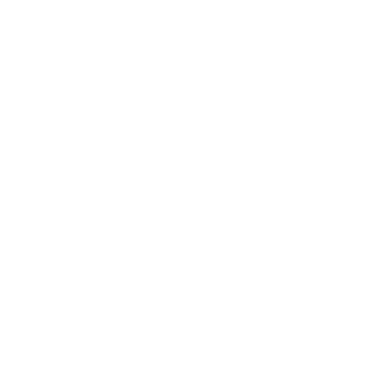 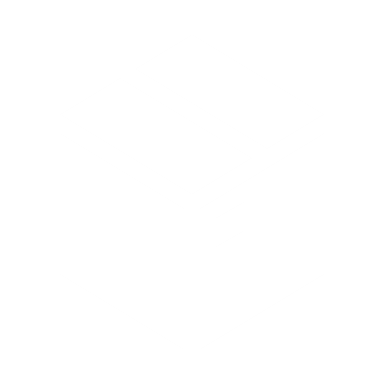 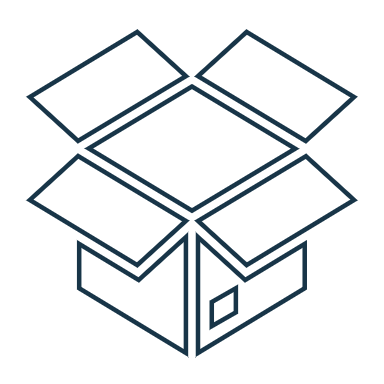 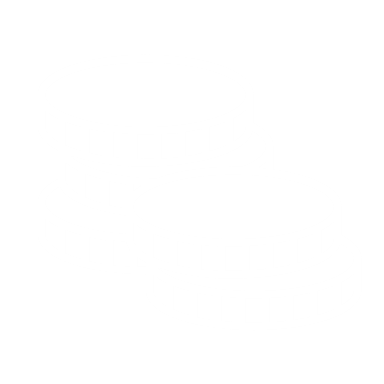 Increase in intentional contamination with other illicit drugs
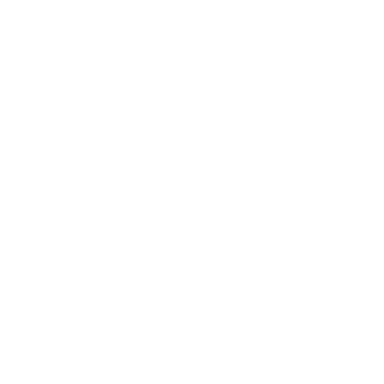 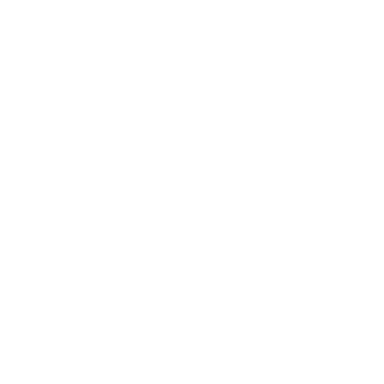 (Johns Hopkins Bloomberg School of Public Health, 2022)
[Speaker Notes: Facilitator Script:

Communities across the country are experiencing a rise in the illicit use of fentanyl (and its various analogs). In comparison to other less potent opioids, fentanyl is easier to produce and therefore a more cost-effective option for suppliers. Fentanyl in the U.S. drug market primarily originates from Mexico and China and comes in various forms such as powders, nasal sprays, or pressed into pills to mimic the look of prescription opioids. 

There is also increasingly more evidence pointing to a new supply strategy where dealers are knowingly mixing fentanyl with other drugs (e.g., heroin, cocaine, methamphetamine) to stretch their supply thereby increasing their profits. This intentional contamination presents a significant public health risk for users including accidental overdose and death. 

Additional Resources:

N/A

Slide Citations:

(Johns Hopkins Bloomberg School of Public Health, 2022)

Script Citations: 

(Johns Hopkins Bloomberg School of Public Health, 2022)

Full Citations:

Johns Hopkins Bloomberg School of Public Health. (2022). Fentanyl 101: What everyone should know. https://opioidprinciples.jhsph.edu/fentanyl-101-what-everyone-should-know/]
Emerging Threat: Fentanyl Combined with Xylazine
Xylazine is a powerful sedative
Fentanyl-related deaths with xylazine detected increased by 276% between 2019-2022
Prompting executive designation authority for the first time in U.S. history
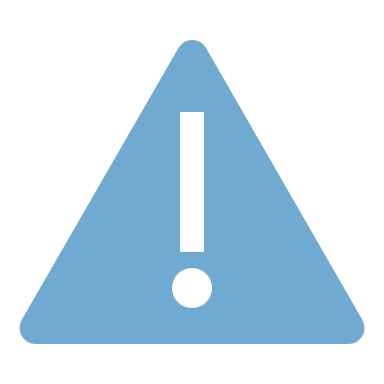 (The White House, 2023)
[Speaker Notes: Facilitator Script:

A new and more deadly combination of illicit drugs involves fentanyl mixed with xylazine. Xylazine is an extremely powerful sedative (often referred to by its street names tranq or tranq dope) approved by the FDA for veterinary use in large animals such as horses, cattle, and other large non-human mammals. 

Fentanyl mixed with xylazine has emerged on the illegal drug market in recent years with detection now in every state and according to recent data released by the CDC had a 276% increase in its monthly percentage of overdose-related deaths up from 2.9 to 10.9%. These alarming figures prompted the White House to use executive designation authority for the first time in U.S. history declaring fentanyl combined with xylazine an emerging threat, with the Office of National Drug Control Policy (ONDCP) issuing a National Response Plan committing to six pillars of action:

Testing
Drug Collection
Evidence-Based Prevention, Harm Reduction, and Treatment
Supply Reduction
Scheduling
And Research


Additional Resources:

N/A

Slide Citations:

(The White House, 2023)

Script Citations: 

(The White House, 2023)

Full Citations:

The White House. (2023). Fact sheet: In continued fight against overdose epidemic, the White House releases national response plan to address the emerging threat of fentanyl combined with xylazine. https://www.whitehouse.gov/briefing-room/statements-releases/2023/07/11/fact-sheet-in-continued-fight-against-overdose-epidemic-the-white-house-releases-national-response-plan-to-address-the-emerging-threat-of-fentanyl-combined-with-xylazine/]
How Opioids Affect the Brain and Nervous System
Spinal Cord
Brain Stem
Limbic System
[Speaker Notes: Facilitator Script:

Opioids work by binding to and activating nerve cell receptors in the brain and central nervous system. They work by reducing nerve excitability thereby altering the sensation of pain beginning in the spinal cord leading to the brain. 

Upon reaching the brain stem, opioids block nerve cell receptors leading to slowed breathing (also known as respiratory depression), cough suppression, and further reduction in pain sensation. 

Opioids also affect the limbic system—the area of the brain that controls our emotions. This is commonly referred to as the euphoric high described as feelings of intense pleasure, relaxation, and contentment. This response is due to large amounts of dopamine being released through the body, triggering a natural reward system that can lead to misuse, overdose, or death. 

Now that we have this foundational neurobiological understanding, let’s review some physical and behavioral signs of opioid use. 

Additional Resources:

N/A

Slide Citations:

N/A

Script Citations: 

(Anderson, 2023)

Full Citations:

Anderson, L. A. (2023). How do opioids affect the brain? Drugs.com. https://www.drugs.com/medical-answers/opioids-affect-brain-3564739/]
Physical Signs of Opioid Use
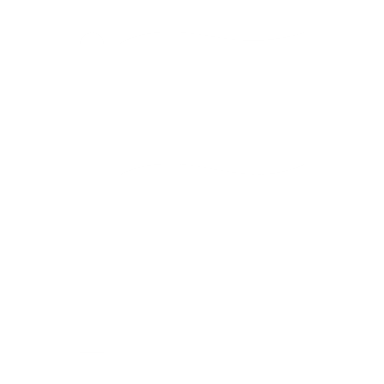 Euphoria
Elation
Sedation
Drowsiness
Nodding Off
Dry Mouth
Warm Flushing of the Skin
Heavy Sensation in Arms and Legs
Decelerated Breathing
Upset Stomach/
Diarrhea
Severe Itching
Weight Loss/
Poor Hygiene
Scabs, Sores, Puncture Wounds
Depression (from drug wearing off)
Clouded Mental Functioning
[Speaker Notes: Facilitator Notes:

Review the list of physical signs of opioid use.

Additional Resources:

N/A

Slide Citations:

N/A

Script Citations: 

N/A

Full Citations:

N/A]
Behavioral Signs of Opioid Use
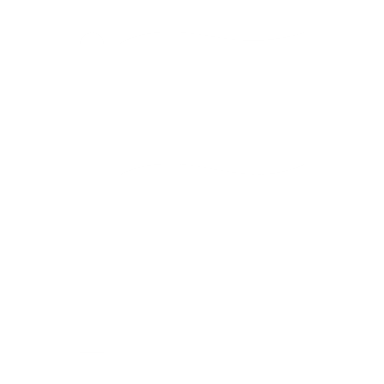 Poor performance at work or school
Doctor shopping for prescriptions
Unexplained periods of absence
Stealing prescriptions from family or friends
Increased social isolation
Not fulfilling personal responsibilities
[Speaker Notes: Facilitator Notes: 

Review list of behavioral signs or indicators of opioid use; inquire about other examples of behavioral indicators before moving onto the psychological and physical effects.

Additional Resources:

N/A

Slide Citations:

N/A

Script Citations: 

N/A

Full Citations:

N/A]
Understanding the Psychological and Physical Effects of Opioid Use
Tolerance
Withdrawal
Addiction
[Speaker Notes: Facilitator Script:

In addition to knowing the physical and behavioral signs of opioid use, it’s also important for us to understand that tolerance and withdrawal are not the same as addiction. 

By definition, tolerance occurs when the body undergoes physiologic changes that thereby reduces the effectiveness of the medication or drug requiring a higher dose to achieve the same effect. Withdrawal encompasses the physical and emotional symptoms that occur when decreasing or discontinuing use of the medication or drug after tolerance has been developed. 

Opioid withdrawal is an extremely unpleasant experience for individuals and may include worsening pain, chills, sweats, anxiety, restlessness, insomnia, rapid heartbeat, diarrhea, nausea, and intense cravings. 

The distinction between tolerance, withdrawal, and addiction is important due to the potency of opioid medications—both in regard to legitimate and illicit use. According to the literature, opioid tolerance and withdrawal can occur in as little as 5-7 days with some evidence pointing to changes in brain circuitry and initial signs of withdrawal after just one dose. As the body becomes more dependent on opioids it is even more difficult to stop, leading some individuals to continue using to avoid the worsening withdrawal process altogether. This negative pattern of reward and relief can lead to an addiction when the level of dependence significantly interferes with a person’s daily life. 

To help put this all into perspective, the results from the 2021 National Survey on Drug Use and Health indicated that 1.8 million people aged 12 or older initiated prescription pain reliever misuse in the past year; another 5 million people, aged 12 or older, met criteria for a prescription pain reliever use disorder in the past year; and finally, an additional 5.6 million people aged 12 or older, met criteria for an opioid use disorder in the past year. This data speaks to opioids high potential for misuse and abuse including overdose or death.


Additional Resources:

N/A

Slide Citations:

N/A

Script Citations: 

(Das et al., 2022; Teater, n.d.; Substance Abuse and Mental Health Services Administration, 2022)

Full Citations:

Das, S., Egan, D., Fraifeld, B., & Trainum, B. (2022). Opioid use disorder. American Psychiatric Association. https://www.psychiatry.org/patients-families/opioid-use-disorder

Teater, D. (n.d.). The psychological and physical side effects of pain medications. National Safety Council. https://www.nsc.org/getmedia/0113f259-d2c5-4a3e-abca-f05299f65ec2/adv-rx-side-effects-wp.pdf

Substance Abuse and Mental Health Services Administration. (2022). Key substance use and mental health indicators in the United States: Results from the 2021 National survey on drug use and health (HHS Publication No. PEP22-07-01-005, NSDUH Series H-57). Center for Behavioral Health Statistics and Quality. https://www.samhsa.gov/data/report/2021-nsduh-annual-national-report]
Risk Factors for Opioid Overdose
Changes in tolerance levels 
Mixing opioids with respiratory depressants
Mixing opioids with stimulants
History of chronic health conditions
History of past overdoses
(Substance Abuse and Mental Health Services Administration, 2023b)
[Speaker Notes: Facilitator Script:

As child welfare workers, we play an important role in raising awareness among children and families about the dangers of opioids including the risk of overdose. This begins with our own understanding of the factors that can increase a person’s risk of overdosing. These include:

Changes in tolerance levels from periods of abstinence including medical supervised withdrawal, inpatient hospitalization, or incarceration
Mixing opioids with respiratory depressants or “downers” such as alcohol or benzodiazepines 
Mixing opioids with stimulants such as cocaine or methamphetamine—we covered the risks associated with this type of concurrent use in module 8
Having chronic health conditions such as cardiovascular or respiratory diseases
And lastly, a history of past overdoses including acute intoxication or accidental poisoning

Additional Resources:

N/A

Slide Citations:

(Substance Abuse and Mental Health Services Administration, 2023b)

Script Citations: 

(Substance Abuse and Mental Health Services Administration, 2023b)

Full Citations:

Substance Abuse and Mental Health Services Administration. (2023b). SAMHSA overdose prevention and response toolkit. Publication No. PEP23-03-00-001. U.S. Department of Health and Human Services. https://www.samhsa.gov/resource/ebp/opioid-overdose-prevention-toolkit]
Signs of an Opioid Overdose
Unconsciousness
Slow or shallow breathing
Faint heartbeat
Vomiting
Inability to speak
Very small pupils
Limp arms and legs
Pale skin
Purple lips and fingernails
(Substance Abuse and Mental Health Services Administration, 2023b)
[Speaker Notes: Facilitator Script: 

As professionals charged with working and supporting parents with either known or suspected opioid use, it is important for us to be able to recognize the signs of an opioid overdose as a critical first step to administering life saving measures. If you observe a parent exhibiting any of these listed symptoms—unconsciousness, slow or shallow breathing, faint heartbeat, vomiting, inability to speak, restricted pupils, limp arms and legs, pale skin, purple or blueish coloring of the lips and fingernails—it is imperative that you call 9-1-1 immediately and follow any specific overdose-related protocols as outlined by your agency or organization. 

Additional Resources:

N/A

Slide Citations:

(Substance Abuse and Mental Health Services Administration, 2023b)

Script Citations: 

(Substance Abuse and Mental Health Services Administration, 2023b)

Full Citations:

Substance Abuse and Mental Health Services Administration. (2023b). SAMHSA overdose prevention and response toolkit. Publication No. PEP23-03-00-001. U.S. Department of Health and Human Services. https://www.samhsa.gov/resource/ebp/opioid-overdose-prevention-toolkit]
Drug Overdose Death Rates
[Speaker Notes: Facilitator Script:

Let’s now spend some time reviewing the national drug overdose death rates related to the current opioid epidemic from the National Institute on Drug Abuse (or NIDA).]
National Drug-Involved Overdose Deaths,Number Among All Ages, by Gender, 1999-2021
(National Institute on Drug Abuse, 2023)
[Speaker Notes: Facilitator Script: 

Let’s first start by reviewing the data for all drug-involved overdose deaths in our country. As presented in this bar graph, in 2021 alone, there were 106,699 drug-involved overdose deaths reported; 69% of these deaths occurred among males as shown by the yellow line.

Additional Resources:

N/A

Slide Citations:

(National Institute on Drug Abuse, 2023)

Script Citations: 

(National Institute on Drug Abuse, 2023)

Full Citations:

National Institute on Drug Abuse (NIDA). (2023). Drug overdose death rates. National Institutes of Health, U.S. Department of Health and Human Services. https://nida.nih.gov/research-topics/trends-statistics/overdose-death-rates]
National Drug-Involved Overdose Deaths, Number Among All Ages, 1999-2021
(National Institute on Drug Abuse, 2023)
[Speaker Notes: Facilitator Script: 

Here we have the data on drug-involved overdose deaths broken down by type of drug. As depicted in this line graph, synthetic opioids other than methadone (primarily fentanyl) were the main driver of drug overdose deaths with a nearly 7.5-fold increase from 2015 to 2021.

Additional Resources:

N/A

Slide Citations:

(National Institute on Drug Abuse, 2023)

Script Citations: 

(National Institute on Drug Abuse, 2023)

Full Citations:

National Institute on Drug Abuse (NIDA). (2023). Drug overdose death rates. National Institutes of Health, U.S. Department of Health and Human Services. https://nida.nih.gov/research-topics/trends-statistics/overdose-death-rates]
National Overdose Deaths Involving Any Opioid, Number Among All Ages, by Gender, 1999-2021
(National Institute on Drug Abuse, 2023)
[Speaker Notes: Facilitator Script: 

Let’s now review the data on drug overdose deaths involving any opioid―this includes prescription opioids (including natural and semi-synthetic opioids and methadone), other synthetic opioids other than methadone (primarily fentanyl), and heroin. As you can see, opioid-involved overdose deaths have continually increased since 1999, totaling 80,411 deaths in 2021 with more than 70% of these deaths occurring among males.

Additional Resources:

N/A

Slide Citations:

(National Institute on Drug Abuse, 2023)

Script Citations: 

(National Institute on Drug Abuse, 2023)

Full Citations:

National Institute on Drug Abuse (NIDA). (2023). Drug overdose death rates. National Institutes of Health, U.S. Department of Health and Human Services. https://nida.nih.gov/research-topics/trends-statistics/overdose-death-rates]
National Overdose Deaths Involving Prescription Opioids, Number Among All Ages, 1999-2021
(National Institute on Drug Abuse, 2023)
[Speaker Notes: Facilitator Script: 

On a more positive note, overdose deaths from prescription opioids alone have remained steady between 2020 and 2021 at around 16,000, with evidence of a slight decline in number of deaths involving the combination of prescription and synthetic opioids (other than methadone) during this same time period (from 8,626 down to 6,623).

Additional Resources:

N/A

Slide Citations:

(National Institute on Drug Abuse, 2023)

Script Citations: 

(National Institute on Drug Abuse, 2023)

Full Citations:

National Institute on Drug Abuse (NIDA). (2023). Drug overdose death rates. National Institutes of Health, U.S. Department of Health and Human Services. https://nida.nih.gov/research-topics/trends-statistics/overdose-death-rates]
National Overdose Deaths Involving Heroin, by other Opioid Involvement, Number Among All Ages, 1999-2021
(National Institute on Drug Abuse, 2023)
[Speaker Notes: Facilitator Script: 

This same data trend is true for overdose deaths involving heroin. As the data shows, there’s been a downward trend in the data beginning in 2016 with a total of 9,173 deaths reported in 2021. Important to note here, is that nearly 75% of these heroin-involved overdose deaths in 2021 also involved synthetic opioids, primarily fentanyl.

Additional Resources:

N/A

Slide Citations:

(National Institute on Drug Abuse, 2023)

Script Citations: 

(National Institute on Drug Abuse, 2023)

Full Citations:

National Institute on Drug Abuse (NIDA). (2023). Drug overdose death rates. National Institutes of Health, U.S. Department of Health and Human Services. https://nida.nih.gov/research-topics/trends-statistics/overdose-death-rates]
Changes in Reported Drug Overdose Death Rates by States
CDC Heat Map
[Speaker Notes: Facilitator Notes:

Internet or Wi-Fi permitting, open the link to the CDC Heat Map to display for learners Changes in Reported Drug Overdose Death Rates by States for 2022-2023. Please note disclaimer on CDC page regarding delays in receiving state-level data and subsequent underreporting trends. Depending on the state that you are facilitating the toolkit module you can highlight the specific state data.

Example: Alaska

Experienced a 35% increase in drug overdose death rates from October 2022 through October 2023:
2023 deaths totaled 324
2022 deaths totaled 240

Additional Resources:

N/A

Slide Citations:

N/A

Script Citations: 

(Ahmad et al., 2023)

Full Citations:

Ahmad, F. B., Cisewski, J. A., Rossen, L. M., & Sutton, P. (2023). Provisional drug overdose death counts. National Center for Health Statistics, Centers for Disease Control and Prevention. https://www.cdc.gov/nchs/nvss/vsrr/drug-overdose-data.htm]
Harm Reduction and Opioid Overdose Prevention Strategies
[Speaker Notes: Facilitator Script: 

Harm reduction is an evidence-based strategy that promotes critical awareness and resource accessibility for individuals in active drug use. It can be a set of services, a type of organization, or an approach. 

SAMHSA defines harm reduction as “a practical and transformative approach that incorporates community-driven public health strategies—including prevention, risk reduction, and health promotion—to empower people who use drugs and their family with the choice to live healthy, self-directed, and purpose-filled lives. Harm reduction centers the lived and living experience of people who use drugs, especially those in underserved communities, in these strategies and the practices that flow from them.” 

While individuals affected by substance use disorders largely remain at the center of harm reduction efforts, for the purposes of this training module, we’ll be expanding this focus to the larger family system, specifically in the context of child well-being. 
 

Additional Resources:

N/A

Slide Citations:

N/A

Script Citations: 

(Substance Abuse and Mental Health Services Administration, 2023a; National Center on Substance Abuse and Child Welfare, 2024a)

Full Citations:

Substance Abuse and Mental Health Services Administration. (2023a). Harm reduction. U.S. Department of Health and Human Services. https://www.samhsa.gov/find-help/harm-reduction

National Center on Substance Abuse and Child Welfare. (2024a). Tip sheet #1 Harm reduction in the context of child well-being: An overview for serving families affected by substance use disorders. Administration for Children and Families, Substance Abuse and Mental Health Services Administration. https://ncsacw.acf.hhs.gov/files/harm-reduction-part1.pdf]
Harm Reduction in the Context of Child Well-Being–Let’s Talk About It!
Large Group Discussion
[Speaker Notes: Facilitator Script:

So, harm reduction in the context of child well-being. This is such an important topic for our field, so let’s spend some more time talking about it together as a large group. 

Prompts for Participants:

What does harm reduction in child welfare mean to you? And is this any different than harm reduction in the treatment field?
Does the concept of harm reduction contradict child welfare policies on safety and risk? Or messaging about building on protective factors, parental capacities, and family strengths? 
Is there a way to reconcile these differences? Or, has your agency found a way to move forward with implementing harm reduction strategies or approaches?

Additional Resources:

N/A

Slide Citations:

N/A

Script Citations: 

(National Center on Substance Abuse and Child Welfare, 2024b)

Full Citations:

National Center on Substance Abuse and Child Welfare. (2024b). Tip sheet #2 Harm reduction in the context of child well-being: Key considerations for policymakers. Administration for Children and Families, Substance Abuse and Mental Health Services Administration. https://ncsacw.acf.hhs.gov/files/harm-reduction-part2.pdf]
Examples of Harm Reduction Strategies in Child Welfare
Providing lockboxes for medications
Referring to treatment services
Connecting children to age-appropriate 
therapeutic and mental health services
Teaching positive parenting skills
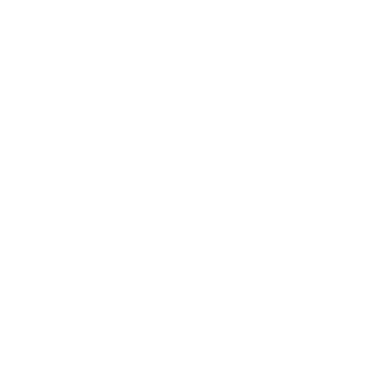 Removing children from the home 
when they are in immediate danger
Incorporating healthy family routines 
to aid in reunification and recovery
(National Center on Substance Abuse and Child Welfare, 2024c)
[Speaker Notes: Facilitator Script:

As our large group discussion just illuminated, there are many examples of harm reduction strategies already in place in child welfare settings across our communities. In some instances, they may not be labeled directly as such, but are indeed mitigating the level of risk while also increasing the safety and well-being of families affected by substance use disorders. These include:

Providing lockboxes for medications
Referring to treatment services
Connecting children to age-appropriate therapeutic and mental health services
Teaching positive parenting skills
Removing children from the home when they are in immediate danger
Incorporating healthy family routines to aid in reunification and recovery

Prompt for Participants:

Are there other strategies that come to mind?

This was great. Let’s now spend a little more time on a few emerging harm reduction strategies that can also support our knowledge and casework practice with children and families affected by opioid use disorders. 

Additional Resources:

National Center on Substance Abuse and Child Welfare: Tip sheet #1 Harm Reduction in the Context of Child Well-Being: An Overview for Serving Families Affected by Substance Use Disorders (2024) 

National Center on Substance Abuse and Child Welfare: Tip Sheet #2 Harm Reduction in the Context of Child Well-Being: Key Considerations for Policymakers (2024)

National Center on Substance Abuse and Child Welfare: Tip Sheet #3 Harm Reduction in the Context of Child Well-Being: Practice Recommendations for Child Welfare Workers (2024)

Slide Citations:

(National Center on Substance Abuse and Child Welfare, 2024c)

Script Citations: 

(National Center on Substance Abuse and Child Welfare, 2024c)

Full Citations:

National Center on Substance Abuse and Child Welfare. (2024c). Tip sheet #3 Harm reduction in the context of child well-being: Practice recommendations for child welfare workers. Administration for Children and Families, Substance Abuse and Mental Health Services Administration. https://ncsacw.acf.hhs.gov/files/harm-reduction-part3.pdf]
Safe Storage & Proper Disposal of Opioids
Steps to Ensure In-Home Safety:
Lock Box
Pharmacy 
Drop Off Box
Mail Back Programs
FDA Flush List
Trash Disposal
[Speaker Notes: Facilitator Script:

Let’s first start with safe storage and proper disposal of opioids. 

Opioid overdose prevention requires ongoing discussions about safe storage and proper disposal of opioids to ensure in-home safety. According to Children’s Hospital of Philadelphia (CHOP), more than half of all fatal poisonings for children ages 0-5 are due to accidental ingestion of opioids. Researchers reviewed data from 40 states spanning 13 years totaling 731 deaths—in 2005 opioids accounted for 24.1% of child fatalities which more than doubled by 2018 at 52.2%. These figures alone speak to the importance of safe storage of opioids, preferably in a locked box, stored out of reach or made inaccessible to children and adolescents. 

Just as important as safe storage is proper disposal of any unused prescription opioid medications albeit in pill, liquid, or patch form. The American Medical Association Task Force to Reduce Opioid Abuse reports that more than 70% of people misusing prescription opioids gain access through a family member’s or friend’s old prescription—a situation all too familiar that directly contributes to the overall risk, harm, and potential for overdose and death. The Food and Drug Administration (FDA) response to the opioid overdose epidemic included the release of their “Remove the Risk” Safe Opioid Disposal Outreach Toolkit—providing access to numerous materials raising awareness on the serious dangers of mishandling any unused prescription opioid medications. In this toolkit you’ll find information to support your work with children and families affected by opioid use disorders—detailing drug take-back programs including options such as designated drop off boxes at neighborhood pharmacies and in some cases local police departments; information on select mail back options; and detailed lists providing guidance on which opioid medications require flushing versus those that can be safely discarded via trash disposal. 

Despite all the prevention efforts, we know (especially from the data from CHOP) that accidental opioid-related poisonings continue to occur among young children and so it is also important that we are talking to parents and families about how to be prepared for this potential scenario. Information about immediate steps to take such as accessing appropriate medical care and guidance through local poison control, first responders and/or emergency medical care with emphasis on honest and transparent dialogue about the type and amount of opioids ingested will help facilitate the most timely and effective life-saving treatment. 

Additional Resources:

U.S. Food and Drug Administration: Safe Opioid Disposal - Remove the Risk Outreach Toolkit (2021)

Slide Citations:

N/A

Script Citations: 

(American Medical Association, 2017; Center for Drug Evaluation and Research, 2021; The Children's Hospital of Philadelphia, 2023)

Full Citations:

American Medical Association. (2017). Promote safe storage and disposal of opioids and all medications. American Academy of Addiction Psychiatry. https://www.aaap.org/wp-content/uploads/2017/04/opioid-safe-storage-and-disposal.pdf 

Center for Drug Evaluation and Research. (2021). Safe opioid disposal - Remove the risk outreach toolkit. U.S. Food and Drug Administration. https://www.fda.gov/drugs/safe-disposal-medicines/safe-opioid-disposal-remove-risk-outreach-toolkit 

Children’s Hospital of Philadelphia. (2023). CHOP researchers find rate of fatal opioid poisonings among children more than doubled over 13-year span. https://www.chop.edu/news/chop-researchers-find-rate-fatal-opioid-poisonings-among-children-more-doubled-over-13-year]
Drawbacks
Fentanyl Test Strips
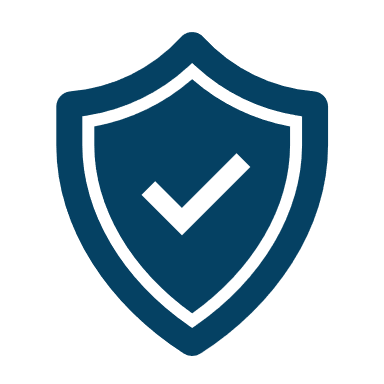 Benefits
Do not provide any information about the quantity or potency of the fentanyl detected
Can not detect the presence of any other harmful substances
Remain illegal in some states due to drug paraphernalia laws
Detect the presence of fentanyl and fentanyl analogs
Effective with all different types and forms of illicit drugs
Cost effective method for reducing harm and saving lives
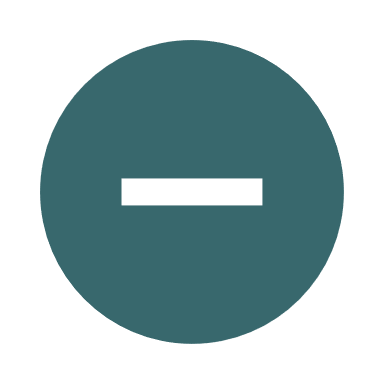 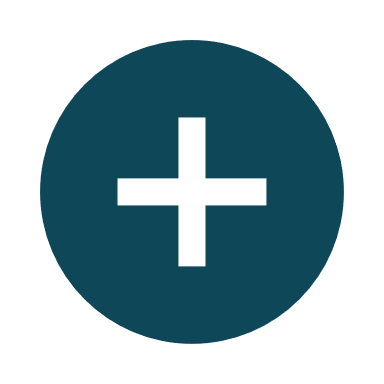 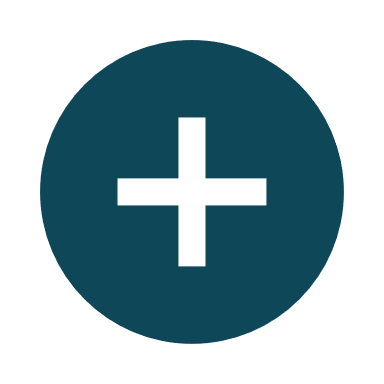 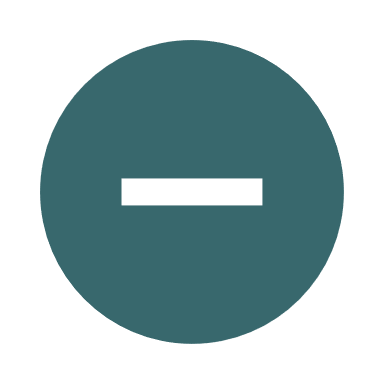 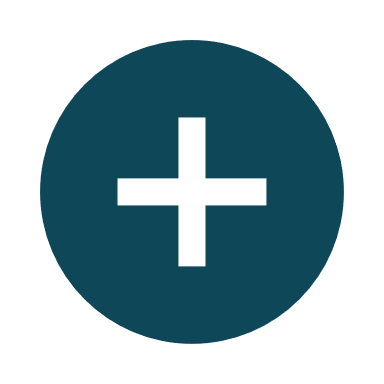 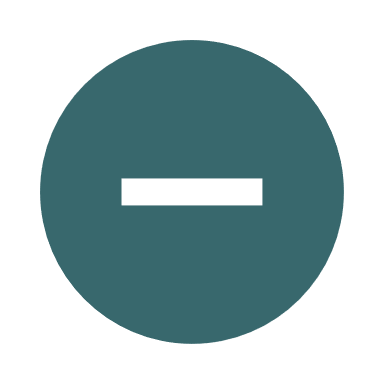 (Davis, 2023; Centers for Disease Control and Prevention, 2022a)
[Speaker Notes: Facilitator Script: 

An additional strategy for harm reduction and opioid overdose prevention involves the use of fentanyl test strips. These small strips of paper detect the presence of fentanyl (including fentanyl analogs) in all different types (cocaine, meth, heroin, etc.) and forms (pills, powders, injectables) of illicit drugs. It’s important to note that while these test strips can save lives by detecting contamination prior to use, they do not provide any specific information about the quantity or potency of the fentanyl detected (or the presence of any other harmful substances such as xylazine). 

Developed over a decade ago, fentanyl test strips weren’t formally endorsed as a harm reduction and opioid overdose prevention strategy until early 2021 at which time the CDC and SAMHSA announced federal funding opportunities available to grant programs supporting state and local efforts to combat the opioid epidemic. This purchase approval created pathways for community-based organizations to not only purchase fentanyl test strips to increase accessibility, but also advance knowledge and awareness about their efficacy in harm reduction efforts. The latter being especially important in influencing legislative proposals to exclude fentanyl test strips from state-specific drug paraphernalia laws allowing for the legal sale, distribution, and possession—ultimately resulting in more lives saved from the dangers of the uncontrolled drug market involving synthetic opioids.

Additional Resources:

N/A

Slide Citations:

(Davis, 2023; Centers for Disease Control and Prevention, 2022a)

Script Citations: 

(Davis, 2023; Centers for Disease Control and Prevention, 2022a)

Full Citations:

Davis, C. (2023). Legality of drug checking equipment in the United States. Network for Public Health Law. https://www.networkforphl.org/resources/legality-of-drug-checking-equipment-in-the-united-states/

Centers for Disease Control and Prevention. (2022a). Fentanyl test strips: a harm reduction strategy. National Center for Injury Prevention and Control, Division of Drug Overdose Prevention. https://www.cdc.gov/stopoverdose/fentanyl/fentanyl-test-strips.html]
Naloxone
Opioid antagonist
Rapidly reverses an opioid overdose
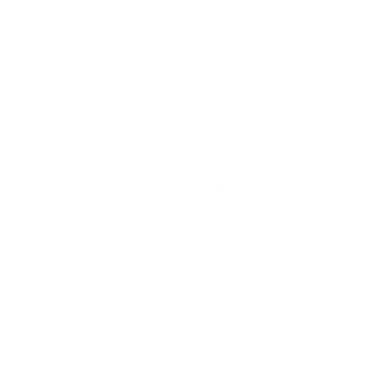 Restores normal breathing
Administered as an injectable or nasal spray
[Speaker Notes: Facilitator Script: 

Naloxone is an FDA approved medication for the treatment of an opioid overdose. It works as an opioid antagonist which means it attaches to opioid receptors in the brain and rapidly reverses and further blocks the effects of the other opioids in a person’s system—including quickly restoring a person’s slowed or stopped breathing. As it is specifically designed for opioid overdose reversal, Naloxone does not have the ability to reverse the fatal effects of other combinations of substances such as what we covered earlier in the module with the emerging threat of xylazine in combination with fentanyl. 

Currently, there are two approved formulations for Naloxone—injectables and pre-packaged nasal sprays. Injectables typically need to be drawn from a vile and are injected into muscle, veins, or under the skin. Pre-packaged nasal sprays commonly referred to as its brand name, Narcan, are administered directly into one nostril while the person is laying on their back. While both delivery methods are highly effective in reversing suspected opioid overdoses there are some important considerations involving their use. First, it is always important to receive training on how and when to administer Naloxone. Second, it is important to know that Naloxone works to reverse opioid overdose for a period of about 30-90 minutes. Therefore, depending on the acute toxicity and level of opioid dependence, some individuals may still experience (or re-experience) the effects of the overdose once the Naloxone dose has worn off. This is why it is important to also contact 9-1-1 so that individuals can receive immediate medical care and monitoring after receiving the initial Naloxone dose. 

Additional Resources:

N/A

Slide Citations:

N/A

Script Citations: 

(National Institute on Drug Abuse, 2022)

Full Citations:

National Institute on Drug Abuse. (2022). Naloxone drugfacts. National Institutes of Health, U.S. Department of Health and Human Services. https://nida.nih.gov/publications/drugfacts/naloxone]
Jessica’s StoryPermission to Use & Video Credit provided by The University of Tennessee & Dr. Jennifer Crowley
Digital Story on Narcan Opioid Overdose Reversal
[Speaker Notes: Facilitator Notes:

Internet or Wi-Fi permitting, follow the hyperlink for a brief digital story about Narcan opioid overdose reversal. Proceed with facilitating a large group discussion using the following prompts.

Facilitator Script:

Let’s pause here and watch Jessica’s story on the effects of Narcan opioid overdose reversal made possible by the University of Tennessee and Dr. Jennifer Crowley in partnership with the Rural Communities’ Opioid Response Program—East Tennessee Consortium (RCORP-ETC) and Project Hope.

[after viewing the digital story proceed with the participant prompts listed below]

Let’s start by recapping the digital story. 

Prompts for Participants:

Any initial reactions to Jessica’s story?
How was Jessica and her family affected by the opioid epidemic?
We heard Jessica reference several times that her life was worth saving. We know Naloxone (or Narcan) saves lives, but let’s talk about how stigma is preventing its use and accessibility in our communities. Would anyone like to share? 

Video Source: 

The University of Tennessee & Dr. Jennifer Crowley]
Medications for Opioid Use Disorder (MOUD)
[Speaker Notes: Facilitator Script: 

Let’s now segue our discussion to the topic of medications for opioid use disorder (or MOUD).]
MOUD Values Discussion
Strongly Disagree
Neutral 
or 
Unsure
Agree
Disagree
StronglyAgree
Treatment programs that provide medication for opioid use disorders are just substituting one addiction for another.
The stigma associated with medication for opioid use disorders prevents parents from seeking treatment.
Medication for opioid use disorders should be made available to pregnant persons.
Opioid-exposed newborns and their parents should be referred for child welfare intervention regardless if the exposure was illicit or provider-prescribed (as in treatment for medication for opioid use disorders).
(Children and Family Futures, 2017)
[Speaker Notes: Facilitator Script:

Before we dig in, let’s first start with an important values discussion. 

Prompts for Participants:

With a show of hands, how many of us have heard someone in our personal or professional lives describe medication for opioid use disorders as just substituting one addiction for another? In your opinion, what is contributing to this ongoing belief about this treatment option?

Now ask yourself how you’d respond to the next prompt—the stigma associated with medication for opioid use disorders prevents parents from seeking treatment? Now think about how the parents you work with would respond. Would there be alignment in your responses? And what role do we play in stigma reduction?

Next, how has our understanding of medication for opioid use disorders specifically for pregnant persons changed over time? 

And have these advancements shaped or reshaped the beliefs and values that drive decision-making in our work with opioid-exposed newborns and their parents?

Facilitator Note: Values discussion questions were pulled/adapted from Children and Family Future’s Collaborative Values Inventory. 

Additional Resources:

N/A

Slide Citations:

(Children and Family Futures, 2017)

Script Citations: 

(Children and Family Futures, 2017)

Full Citations:

Children and Family Futures. (2017). Collaborative values inventory. http://www.cffutures.org/files/cvi.pdf]
MAT or MOUD—Why Does This Matter?
Medication-assisted treatment (MAT) implies that medication plays a secondary supportive role to other forms of OUD treatment
MOUD reinforces that medication is its own form of OUD treatment
[Speaker Notes: Facilitator Note: [Take a poll of the room] 

Facilitator Script:

Prompts for Participants:

With a show of hands…

How many of you still currently use the term medication-assisted treatment or MAT in your daily work or interactions? 

How many of you use the terms MAT and MOUD interchangeably? 

For those who didn’t raise their hand, when did you shift to using the term MOUD in place of MAT, and why? 

Great, thanks for sharing! So, SAMHSA has issued guidance recommending replacing the term medication-assisted treatment or MAT with medications for opioid use disorders (MOUD)—the reason being the term MAT implies that medication plays a secondary supportive role to other forms of OUD treatment. This in part is believed to contribute to the ongoing stigma and systemic barriers limiting access and utilization of OUD medications. MOUD on the other hand, reinforces that medication is its own form of OUD treatment and ideally this shift in language and terminology will help move our communities toward more inclusive and equitable forms of treatment. 
 
Additional Resources:

N/A

Slide Citations:

N/A

Script Citations: 

(Substance Abuse and Mental Health Services Administration, 2021)

Full Citations:

Substance Abuse and Mental Health Services Administration. (2021). Medications for opioid use disorder. Treatment improvement protocol (TIP) series 63. Publication No. PEP21-02-01-002. U.S. Department of Health and Human Services. https://store.samhsa.gov/product/TIP-63-Medications-for-Opioid-Use-Disorder-Full-Document/PEP21-02-01-002]
Reducing MOUD Stigma
MOUD is safe and effective 
when taken as prescribed
MOUD treatment 
is considered recovery
[Speaker Notes: Facilitator Script: 

The language we use to discuss OUDs including our beliefs about individuals on MOUD matters greatly. MOUD offers individuals a safe and effective way to recover from their substance use disorder. Contrary to some public opinion, taking OUD medications does not mean taking the easy way out or replacing one drug for another; rather, it means finding a treatment strategy that works for the individual and for many this will include the addition of medication to support their long-term recovery goals. 

Additional Resources:

N/A

Slide Citations:

N/A

Script Citations: 

N/A

Full Citations:

N/A]
What Are These Medications & How Do They Work?
Methadone 
+ 
Buprenorphine
reduce or eliminate opioid withdrawal symptoms
reduce risk of opioid overdose or death
Methadone 
+ 
Buprenorphine 
+ 
Naltrexone
blunt or block effects of illicit opioids
reduce or eliminate opioid cravings
(Substance Abuse and Mental Health Services Administration, 2021)
[Speaker Notes: Facilitator Script: 

There are three FDA-approved medications for treatment of OUDs; these include methadone, buprenorphine, and naltrexone. The evidence base for all three medications is strong—methadone and buprenorphine have been proven to reduce or eliminate opioid withdrawal symptoms while also reducing risk of opioid overdose or death; whereas all three have also shown evidence of blunting or blocking the effects of illicit opioids, in addition to reducing or eliminating opioid cravings. 

Additional Resources:

N/A

Slide Citations:

(Substance Abuse and Mental Health Services Administration, 2021)

Script Citations: 

(Substance Abuse and Mental Health Services Administration, 2021)

Full Citations:

Substance Abuse and Mental Health Services Administration. (2021). Medications for opioid use disorder. Treatment improvement protocol (TIP) series 63. Publication No. PEP21-02-01-002. U.S. Department of Health and Human Services. https://store.samhsa.gov/product/TIP-63-Medications-for-Opioid-Use-Disorder-Full-Document/PEP21-02-01-002]
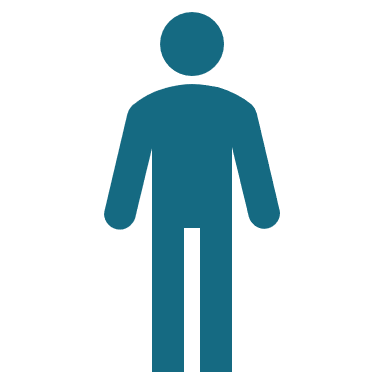 MOUD Treatment
Length of treatment includes both short-term and long-term options:
Dosing and frequency of medications should be individualized
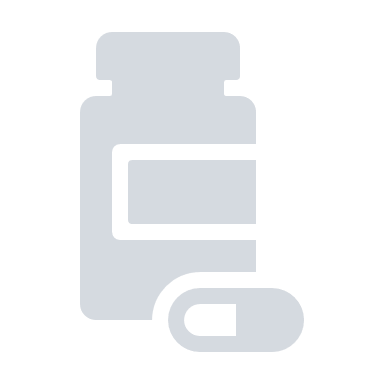 Medically Supervised Withdrawal
Medication Tapering
Maintenance Treatment
[Speaker Notes: Facilitator Script: 

Treatment for OUDs is not a one size fits all approach—MOUD treatment plans including details specific to dosing and frequency should be tailored to each individual seeking treatment for their OUD. As with all acute and chronic conditions, we all respond to and benefit differently to prescribed medications and treatment of OUD is no different. 

Individuals will have varying lengths of treatment—some will be on a short-term basis, others long-term, while some may benefit from lifelong treatment. Generally, MOUD treatment falls into three categories of duration—medically supervised withdrawal, medication tapering, and maintenance treatment. 

With medically supervised withdrawal (previously referred to as detoxification or detox for short), providers prescribe methadone or buprenorphine on a short-term basis with the goal of reducing withdrawal symptoms. This happens by gradually reducing the dosage until the medication is discontinued altogether—a process that typically spans across a period of days or weeks. Medically supervised withdrawal is a requirement for individuals starting Naltrexone—as the medication requires a 7-day abstinence from short-acting opioids and 10-14 days without long-acting opioids. 

Medication tapering is an option for individuals seeking to eventually stop opioid agonist pharmacotherapy. Individuals choosing this option should be closely monitored during and after each dosage tapering and encouraged to participate in psychosocial and recovery support services. 

Maintenance treatment, on the other hand, is guided by the belief that MOUD is prescribed for as long as it provides a benefit to the individual. The benefit of MOUD maintenance is that allows individuals the time and ability to build their recovery capital therefore supporting their long-term recovery goals. 

Additional Resources:

N/A

Slide Citations:

N/A

Script Citations: 

(Substance Abuse and Mental Health Services Administration, 2021)

Full Citations:

Substance Abuse and Mental Health Services Administration. (2021). Medications for opioid use disorder. Treatment improvement protocol (TIP) series 63. Publication No. PEP21-02-01-002. U.S. Department of Health and Human Services. https://store.samhsa.gov/product/TIP-63-Medications-for-Opioid-Use-Disorder-Full-Document/PEP21-02-01-002]
MOUD Benefits
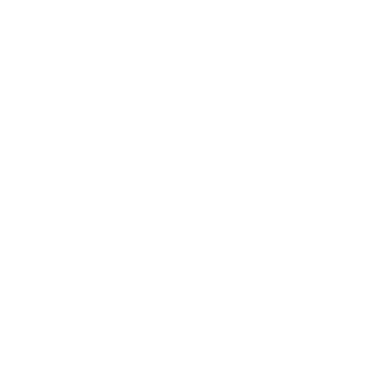 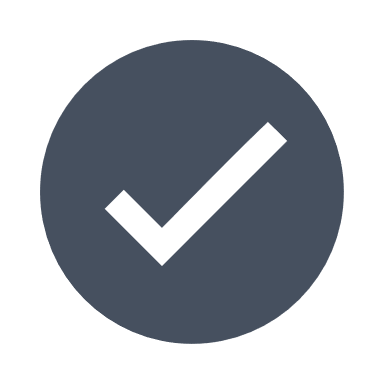 Reduces illicit opioid use
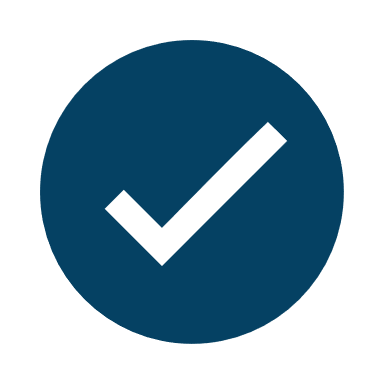 Retains individuals in treatment
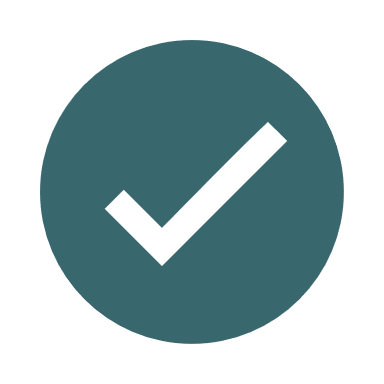 Reduces risk of opioid overdose and death
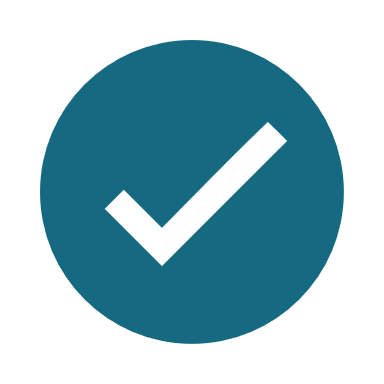 Lessens healthcare usage and treatment costs
[Speaker Notes: Facilitator Script: 

The benefits of MOUD treatment are expansive. In addition to the neurobiological benefits already mentioned, OUD medications also reduce illicit opioid use, retain individuals in treatment, and reduces the risk of opioid overdose and death in comparison to treatment with a placebo or no medication at all. Treatment with all three medications discussed in this module (methadone, buprenorphine, naltrexone) are also associated with lower healthcare usage and treatment costs when compared to individuals receiving treatment with no medication. 

Additional Resources:

N/A

Slide Citations:

N/A

Script Citations: 

(Substance Abuse and Mental Health Services Administration, 2021)

Full Citations:

Substance Abuse and Mental Health Services Administration. (2021). Medications for opioid use disorder. Treatment improvement protocol (TIP) series 63. Publication No. PEP21-02-01-002. U.S. Department of Health and Human Services. https://store.samhsa.gov/product/TIP-63-Medications-for-Opioid-Use-Disorder-Full-Document/PEP21-02-01-002]
Treatment for Opioid Use Disorder Before, During, and After Pregnancy
[Speaker Notes: Facilitator Script: 

When supporting women with opioid use disorders it’s important to consider treatment options that are inclusive to any current or future childbearing plans thereby increasing the chances of a healthy pregnancy. In this next section we will focus more heavily on treatment options for OUDs during and after pregnancy. 

Additional Resources:

N/A

Slide Citations:

N/A

Script Citations: 

N/A

Full Citations:

N/A]
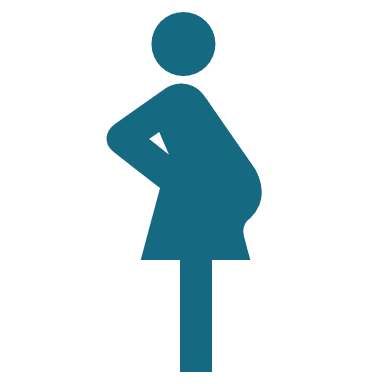 MOUD During Pregnancy
Guidance from ACOG and SAMHSA:
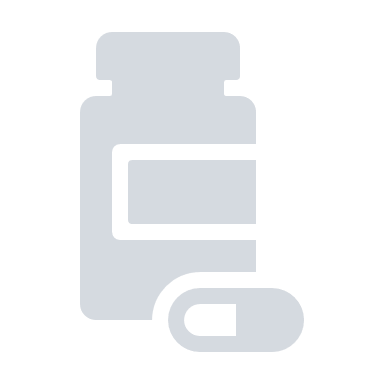 Methadone or Buprenorphine
Behavioral Therapies
Medical Services
[Speaker Notes: Facilitator Script: 

A common question that gets raised is whether medication for opioid use disorder is safe during pregnancy. The American College of Obstetricians and Gynecologists (also known as ACOG) and the Substance Abuse and Mental Health Services Administration (commonly referred to as SAMHSA) issued clinical guidance for treatment of pregnant and parenting women affected by OUDs in 2018. Both entities endorsed MOUD as safe during pregnancy while also raising awareness about the dangers of medically supervised withdrawal both during and after pregnancy—including pre-term labor, fetal distress, miscarriage, and higher rates of return to use. 

Alternatively, ACOG and SAMHSA recommend either methadone or buprenorphine as first-line pharmacotherapy treatment options for pregnant or parenting women with OUDs. Behavioral therapies are also highly recommended in conjunction with MOUD to maximize support for long-term recovery. As with all medications taken during pregnancy, especially MOUD, it is imperative to have a healthcare team that can provide appropriate medical services and advise on all the risks and benefits, develop a safe course of treatment, monitor, and make any necessary dosing adjustments brought on by the body’s physiological changes during pregnancy. In most cases, this will look like a team of prenatal care providers and specialists with expertise in treating pregnant and parenting women with OUDs. 

Additional Resources:

N/A

Slide Citations:

N/A

Script Citations: 

(Substance Abuse and Mental Health Services Administration, 2018; American College of Obstetricians and Gynecologists, 2017) 

Full Citations:

Substance Abuse and Mental Health Services Administration. (2018). Clinical guidance for treating pregnant and parenting women with opioid use disorder and their infants. HHS Publication No. (SMA) 18-5054. U.S. Department of Health and Human Services. https://store.samhsa.gov/product/clinical-guidance-treating-pregnant-and-parenting-women-opioid-use-disorder-and-their 

American College of Obstetricians and Gynecologists. (2017). Opioid use and opioid use disorder in pregnancy. Committee opinion No. 711. Obstetrics & Gynecology, 130(2), e81–e94. https://www.acog.org/-/media/project/acog/acogorg/clinical/files/committee-opinion/articles/2017/08/opioid-use-and-opioid-use-disorder-in-pregnancy.pdf]
Neonatal Abstinence Syndrome (NAS) vs Neonatal Opioid Withdrawal Syndrome (NOWS)
NAS is a treatable condition that infants may experience as a result of prenatal exposure to certain substances including opioids
NOWS is a related term referring to the symptoms that infants may experience as a result of exposure to opioids specifically
NAS/NOWS symptoms may include
Severe irritability
Difficulty feeding
Gastrointestinal issues
Respiratory problems
Neurological seizures
(Substance Abuse and Mental Health Services Administration, 2018)
[Speaker Notes: Facilitator Script: 

Neonatal abstinence syndrome (NAS) is a withdrawal condition that may result from an infant’s prenatal exposure to certain substances whereas neonatal opioid withdrawal syndrome (NOWS) is a subset of NAS and is specific to opioids only. It is important to emphasize that NAS/NOWS can result from a mother’s licit or illicit use of substances including mothers who are prescribed MOUD under the guidance of healthcare professionals and SUD practitioners. 

Factors influencing NAS expression in infants vary with a reported 50-80% of infants developing symptoms. Among opioid-exposed infants, onset of NAS symptoms will also depend on the type of opioid exposure. For infants exposed to heroin and other short-acting opioids, symptoms typically appear within 2-3 days after birth versus infants exposed to methadone or buprenorphine (as seen in treatment of MOUD), symptoms typically appear within the first four days. 

NAS/NOWS consist of physiologic signs and behaviors that indicate dysregulation of the central and autonomic nervous systems in affected infants. Symptoms may include severe irritability, difficulty feeding, gastrointestinal issues such as diarrhea, respiratory problems and in some cases neurological seizures. 

Additional Resources:

N/A

Slide Citations:

(Substance Abuse and Mental Health Services Administration, 2018)

Script Citations: 

(Substance Abuse and Mental Health Services Administration, 2018)

Full Citations:

Substance Abuse and Mental Health Services Administration. (2018). Clinical guidance for treating pregnant and parenting women with opioid use disorder and their infants. HHS Publication No. (SMA) 18-5054. U.S. Department of Health and Human Services. https://store.samhsa.gov/product/clinical-guidance-treating-pregnant-and-parenting-women-opioid-use-disorder-and-their]
Treatment Options for NAS/NOWS
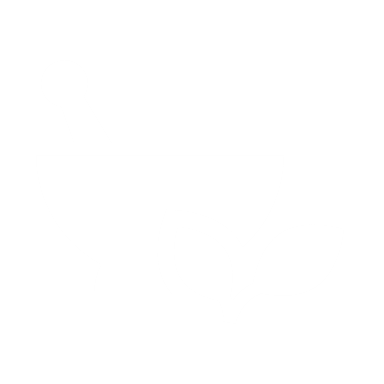 Non-Pharmacological     and      Pharmacological
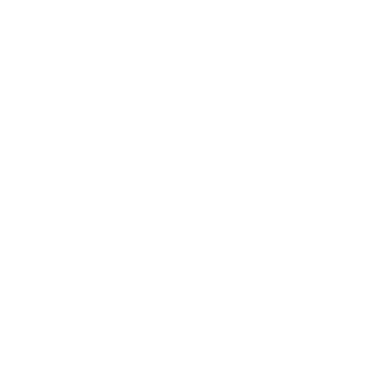 Important Considerations for NAS/NOWS Treatment:
Type of infant prenatal substance exposure
Infant’s overall health 
(including length of mother’s pregnancy term)
[Speaker Notes: Facilitator Script: 

There are generally two forms of treatment for NAS (including NOWS) which include non-pharmacological strategies and when indicated pharmacological therapy in the form of medications. Infant’s individualized treatment plans for NAS will depend on several factors including the type of substance exposure while in-utero, the length of the mother’s pregnancy term (full-term or premature), and the infant’s overall health at time birth.

Additional Resources:

N/A

Slide Citations:

N/A

Script Citations: 

N/A

Full Citations:

N/A]
Non-Pharmacological Treatment Strategies for NAS/NOWS
Allowing infant to stay in the same room as mother
Encouraging skin-to-skin contact, swaddling, gentle rocking, and other positioning methods to increase infant’s comfort
Providing frequent feedings of high calorie formula or breast milk in small quantities to help improve infant’s feeding habits
Limiting sound and light exposure to help reduce over stimulation
(Centers for Disease Control and Prevention, 2022b; Substance Abuse and Mental Health Services Administration, 2018)
[Speaker Notes: Facilitator Script: 

For mild cases of NAS, non-pharmacological treatment is recommended as the first line of intervention. Strategies that put the mother and infant at the center of intervention for increased support are critically important. These strategies include allowing the infant to stay in the same room as the mother; encouraging skin-to-skin contact, swaddling, rocking, and other positioning methods to help increase the infant’s comfort; providing frequent feedings of high calorie formula or breast milk in small quantities to help improve the infant’s feeding habits; and limiting sound and light exposure to help reduce over stimulation.

Additional Resources:

N/A

Slide Citations:

(Centers for Disease Control and Prevention, 2022b; Substance Abuse and Mental Health Services Administration, 2018) 

Script Citations: 

(Centers for Disease Control and Prevention, 2022b; Substance Abuse and Mental Health Services Administration, 2018) 

Full Citations:

Centers for Disease Control and Prevention. (2022b). Treatment for opioid use disorder before, during, and after pregnancy. U.S. Department of Health and Human Services. https://www.cdc.gov/pregnancy/opioids/treatment.html#medication-for-opioid

Substance Abuse and Mental Health Services Administration. (2018). Clinical guidance for treating pregnant and parenting women with opioid use disorder and their infants. HHS Publication No. (SMA) 18-5054. U.S. Department of Health and Human Services. https://store.samhsa.gov/product/clinical-guidance-treating-pregnant-and-parenting-women-opioid-use-disorder-and-their]
Use of Pharmacological Treatment for NAS/NOWS
Medications can be used to treat moderate to severe withdrawal symptoms
First-line medications include liquid oral morphine or liquid oral methadone
Adjuvants for severe NAS relief also include clonidine or phenobarbital
Benefits of medication use include control and prevention of seizures, reduced agitation, improved feeding, and digestive health
(Centers for Disease Control and Prevention, 2022b; Substance Abuse and Mental Health Services Administration, 2018)
[Speaker Notes: Facilitator Script: 

Pharmacological treatment can be used in conjunction with non-pharmacological strategies to treat moderate to severe cases of NAS. First-line medications for infants affected by NAS include liquid oral morphine or liquid oral methadone. In addition, adjuvants such as clonidine or phenobarbital can be used in instances where symptoms from severe NAS are not relieved by the first-line medications. As the medication begins to stabilize the infant’s withdrawal symptoms, dosing should be gradually decreased. Benefits of medication use include control and prevention of seizures, reduced agitation, improved feeding and digestive health.

Additional Resources:

N/A

Slide Citations:

(Centers for Disease Control and Prevention, 2022b; Substance Abuse and Mental Health Services Administration, 2018) 

Script Citations: 

(Centers for Disease Control and Prevention, 2022b; Substance Abuse and Mental Health Services Administration, 2018) 

Full Citations:

Centers for Disease Control and Prevention. (2022b). Treatment for opioid use disorder before, during, and after pregnancy. U.S. Department of Health and Human Services. https://www.cdc.gov/pregnancy/opioids/treatment.html#medication-for-opioid

Substance Abuse and Mental Health Services Administration. (2018). Clinical guidance for treating pregnant and parenting women with opioid use disorder and their infants. HHS Publication No. (SMA) 18-5054. U.S. Department of Health and Human Services. https://store.samhsa.gov/product/clinical-guidance-treating-pregnant-and-parenting-women-opioid-use-disorder-and-their]
Post Discharge Care for Infants Treated for NAS
Referral and Linkage:
Home visiting programs
Case management services
Access to specialized health care providers
Best Practice Example:
Plans of Safe Care
[Speaker Notes: Facilitator Script: 

Discharge planning for infants treated for NAS should include services and resources to support the infant and mother’s health and well-being long after leaving the hospital. This may include referral and linkage to home visiting programs focused on early intervention, comprehensive case management services, and access to specialized health care providers. A best practice example of this includes Plans of Safe Care (or POSC)—individually designed care plans for infants and families affected by prenatal substance exposure including all cases of treated NAS. Goals of POSC include infant safety and strengthening of the family unit through systemwide partnerships and service provision including physical and mental health, substance use treatment, parenting education, and other needs where indicated. More detailed information on POSC can be accessed in the final module of the Child Welfare Training Toolkit (Care Coordination Considerations for Children and Families Affected by Prenatal Substance Exposure). 

Additional Resources:

N/A

Slide Citations:

N/A

Script Citations: 

(National Center on Substance Abuse and Child Welfare, n.d.; Substance Abuse and Mental Health Services Administration, 2018) 

Full Citations:

National Center on Substance Abuse and Child Welfare. (n.d.). Neonatal abstinence syndrome. Administration for Children and Families, Substance Abuse and Mental Health Services Administration. https://ncsacw.acf.hhs.gov/topics/neonatal-abstinence-syndrome.aspx 

Substance Abuse and Mental Health Services Administration. (2018). Clinical guidance for treating pregnant and parenting women with opioid use disorder and their infants. HHS Publication No. (SMA) 18-5054. U.S. Department of Health and Human Services. https://store.samhsa.gov/product/clinical-guidance-treating-pregnant-and-parenting-women-opioid-use-disorder-and-their]
Unique Risks of Neonatal Abstinence Syndrome
Parenting challenges caused by difficult to interpret cues
Difficult to interpret cues from infants
Consequences of lack of training and protocols among hospital staff
(Velez & Jansson, 2008; Jansson & Velez, 2015)
[Speaker Notes: Facilitator Script: 

There are a variety of reasons that neonatal abstinence syndrome presents risks to the parent-infant dyad, including:

Difficult to interpret cues from infants due to their neonatal abstinence syndrome which may result in a heightened display of NAS symptoms. 
These difficult to discern cues present challenges for parents, particularly among first-time parents, as they struggle to understand what their infant needs resulting in decreased confidence in their parenting ability and in some instances inappropriate responses to their infant’s needs.
In addition, a lack of training and protocols among hospital staff can lead to both the overuse or underuse of medication, the possibility of prolonged hospitalization, premature discharge, including re-hospitalization.

As child welfare workers, it’s important that we consider these challenges when creating case plans for infants diagnosed with NAS to ensure that their parents and caregivers are receiving services that address their ability to bond and care for infants with these unique challenges. For parents and caregivers affected by substance use disorders, this will often also consist of treatment and supports to enhance their capacity to safely parent while in early recovery. 


Additional Resources:

N/A

Slide Citations:

(Velez & Jansson, 2008; Jansson & Velez, 2015)

Script Citations: 

(Centers for Disease Control and Prevention, 2022b; Substance Abuse and Mental Health Services Administration, 2018) 

Full Citations:

Velez, M., & Jansson, L. M. (2008). The Opioid dependent mother and newborn dyad: Non-pharmacologic care. Journal of Addiction Medicine, 2(3), 113–120. https://doi.org/10.1097/ADM.0b013e31817e6105 

Jansson, L. M., & Velez, M. (2015). Lactation and the substance-exposed mother-infant dyad. The Journal of Perinatal & Neonatal Nursing, 29(4), 277–E1. https://doi.org/10.1097/JPN.0000000000000108 

Centers for Disease Control and Prevention. (2022b). Treatment for opioid use disorder before, during, and after pregnancy. U.S. Department of Health and Human Services. https://www.cdc.gov/pregnancy/opioids/treatment.html#medication-for-opioid

Substance Abuse and Mental Health Services Administration. (2018). Clinical guidance for treating pregnant and parenting women with opioid use disorder and their infants. HHS Publication No. (SMA) 18-5054. U.S. Department of Health and Human Services. https://store.samhsa.gov/product/clinical-guidance-treating-pregnant-and-parenting-women-opioid-use-disorder-and-their]
NAS Treatment and Collaborative Discharge Planning
Small Group Discussion
[Speaker Notes: Facilitator Script: 

Alright, let’s go ahead and meet in our small groups for a discussion about NAS treatment and collaborative discharge planning. Let’s plan to spend the next [x] minutes discussing this at our tables before coming back together for a large group debrief. 

Prompts for Participants:

Do your local community birthing hospitals universally screen for infant prenatal substance exposure (or IPSE) including NAS?
What types of non-pharmacological strategies are being used for treatment of NAS infants and their mothers?
What role does child welfare play in the treatment and collaborative discharge planning for NAS infants and their mothers?
Are there any current initiatives in place in your local communities to support improved collaborative practice for prenatally exposed infants and their families? 
Have agencies or organizations in your community implemented Plans of Safe Care?]
Postpartum Treatment Considerations for Opioid Use Disorders
Increased risk for overdose 7-12 months post birthing event
May require MOUD dosing adjustments due to physiological changes
All plans for discontinuation of MOUD should be made with the mother's healthcare team
(Substance Abuse and Mental Health Services Administration, 2018)
[Speaker Notes: Facilitator Script: 

Women with OUDs are more susceptible to overdose between 7-12 months after giving birth than at any other time during the pregnancy and postpartum period. This may be in part due to their increased risk of depression and anxiety coupled with the sensitive transition period of balancing parenting an infant with their own recovery goals. For this reason, ACOG and SAMHSA strongly advise against the discontinuation of MOUD for mothers immediately following giving birth. 

They also emphasize the importance of healthcare teams closely monitoring mothers during the postpartum periods to allow for appropriate adjustments to dosing given the physiologic changes that occur in a women’s body after pregnancy. Generally, MOUD is encouraged until mothers and babies are considered stable—well bonded with safe living and social environments. Any plans to discontinue should be made with the mother’s healthcare team with important considerations to purposeful and monitored tapering to prevent withdrawal with a conditional safety plan in place in the event of mother’s potential return to use. 

Additional Resources:

N/A

Slide Citations:

(Substance Abuse and Mental Health Services Administration, 2018) 

Script Citations: 

(Substance Abuse and Mental Health Services Administration, 2018) 

Full Citations:

Substance Abuse and Mental Health Services Administration. (2018). Clinical guidance for treating pregnant and parenting women with opioid use disorder and their infants. HHS Publication No. (SMA) 18-5054. U.S. Department of Health and Human Services. https://store.samhsa.gov/product/clinical-guidance-treating-pregnant-and-parenting-women-opioid-use-disorder-and-their]
Recovery Is Possible!
[Speaker Notes: Facilitator Script: 

​We covered a lot of detailed information on such an important topic affecting children and families across all communities. Recovery from an opioid use disorder is complex, but with the right combination of treatment and supports, it absolutely remains possible. 

Additional Resources:

N/A

Slide Citations:

N/A

Script Citations: 

N/A

Full Citations:

N/A]
Doorway Recovery VideosPermission to Use & Video Credit provided by New Hampshire Department of Health and Human Services
Fay’s Story: Learning to Love Herself All Over Again
[Speaker Notes: Facilitator Script: ​
​
Let’s now close out today’s training session with a real-life reminder about this possibility—with Fay’s story on learning to love herself all over again; a video made possible by Doorway Recovery and the New Hampshire Department of Health and Human Services. ​
​
Prompts for Participants to Close Out Today’s Training Discussion:​
​
What part of Fay’s story resonated with you the most?​

Fay’s story amplifies the dangers of prescription pain reliever misuse. What lessons can we learn from her story to help inform our casework practice with children, parents, and family members affected by opioid use disorders?
​
Video Source: ​
​
Doorway Recovery Videos and New Hampshire Department of Health and Human Services​]
Contact the NCSACW TTA Program
Connect with programs that are developing tools and implementing practices and protocols to support their collaborative
Training and technical assistance to support collaboration and systems change
https://ncsacw.acf.hhs.gov/
ncsacw@cffutures.org
Toll-Free @ 1-866-493-2758
[Speaker Notes: Facilitator Script:​​
​​
Well, this wraps up the instructional content for module nine. If you have any follow up questions from today’s training, feel free to reach out to the National Center on Substance Abuse and Child Welfare at ncsacw@cffutures.org or toll free at 1-866-493-2758. Thank you all for our rich discussion today and for your continued work on behalf of children, parents, and families affected by opioids. Have a great day, everyone!​
​]
References
References, 1 of 4
Ahmad, F. B., Cisewski, J. A., Rossen, L. M., & Sutton, P. (2023). Provisional drug overdose death counts. National Center for Health Statistics, Centers for Disease Control and Prevention. https://www.cdc.gov/nchs/nvss/vsrr/drug-overdose-data.htm 
American College of Obstetricians and Gynecologists. (2017). Opioid use and opioid use disorder in pregnancy. Committee opinion No. 711. Obstetrics & Gynecology, 130(2), e81–e94. https://www.acog.org/-/media/project/acog/acogorg/clinical/files/committee-opinion/articles/2017/08/opioid-use-and-opioid-use-disorder-in-pregnancy.pdf 
American Medical Association. (2017). Promote safe storage and disposal of opioids and all medications. American Academy of Addiction Psychiatry. https://www.aaap.org/wp-content/uploads/2017/04/opioid-safe-storage-and-disposal.pdf 
Anderson, L. A. (2023). How do opioids affect the brain? Drugs.com. https://www.drugs.com/medical-answers/opioids-affect-brain-3564739/
Centers for Disease Control and Prevention. (2022a). Fentanyl test strips: A harm reduction strategy. National Center for Injury Prevention and Control, Division of Drug Overdose Prevention. https://www.cdc.gov/stopoverdose/fentanyl/fentanyl-test-strips.html 
Centers for Disease Control and Prevention. (2022b). Treatment for opioid use disorder before, during, and after pregnancy. U.S. Department of Health and Human Services. https://www.cdc.gov/pregnancy/opioids/treatment.html#medication-for-opioid  
Centers for Disease Control and Prevention. (2023). Opioid overdose. National Center for Injury Prevention and Control, U.S. Department of Health and Human Services. https://www.cdc.gov/drugoverdose/deaths/opioid-overdose.html#synthetic 
Center for Drug Evaluation and Research. (2021). Safe opioid disposal - Remove the risk outreach toolkit. U.S. Food and Drug Administration. https://www.fda.gov/drugs/safe-disposal-medicines/safe-opioid-disposal-remove-risk-outreach-toolkit
References, 2 of 4
Children’s Hospital of Philadelphia. (2023). CHOP researchers find rate of fatal opioid poisonings among children more than doubled over 13-year span. https://www.chop.edu/news/chop-researchers-find-rate-fatal-opioid-poisonings-among-children-more-doubled-over-13-year
Das, S., Egan, D., Fraifeld, B., & Trainum, B. (2022). Opioid use disorder. American Psychiatric Association. https://www.psychiatry.org/patients-families/opioid-use-disorder 
Davis, C. (2023). Legality of drug checking equipment in the United States. Network for Public Health Law. https://www.networkforphl.org/resources/legality-of-drug-checking-equipment-in-the-united-states/
Jansson, L. M., & Velez, M. (2015). Lactation and the substance-exposed mother-infant dyad. The Journal of Perinatal & Neonatal Nursing, 29(4), 277–E1. https://doi.org/10.1097/JPN.0000000000000108 
Johns Hopkins Bloomberg School of Public Health. (2022). Fentanyl 101: What everyone should know. https://opioidprinciples.jhsph.edu/fentanyl-101-what-everyone-should-know/
National Center on Substance Abuse and Child Welfare. (n.d.). Neonatal abstinence syndrome. Administration for Children and Families, Substance Abuse and Mental Health Services Administration. https://ncsacw.acf.hhs.gov/topics/neonatal-abstinence-syndrome.aspx 
National Center on Substance Abuse and Child Welfare. (2024a). Tip sheet #1 Harm reduction in the context of child well-being: An overview for serving families affected by substance use disorders. Administration for Children and Families, Substance Abuse and Mental Health Services Administration. https://ncsacw.acf.hhs.gov/files/harm-reduction-part1.pdf 
National Center on Substance Abuse and Child Welfare. (2024b). Tip sheet #2 Harm reduction in the context of child well-being: Key considerations for policymakers. Administration for Children and Families, Substance Abuse and Mental Health Services Administration. https://ncsacw.acf.hhs.gov/files/harm-reduction-part2.pdf
References, 3 of 4
National Center on Substance Abuse and Child Welfare. (2024c). Tip sheet #3 Harm reduction in the context of child well-being: Practice recommendations for child welfare workers. Administration for Children and Families, Substance Abuse and Mental Health Services Administration. https://ncsacw.acf.hhs.gov/files/harm-reduction-part3.pdf 
National Institute on Drug Abuse. (2022). Naloxone drugfacts. National Institutes of Health, U.S. Department of Health and Human Services. https://nida.nih.gov/publications/drugfacts/naloxone
National Institute on Drug Abuse. (2023). Drug overdose death rates. National Institutes of Health, U.S. Department of Health and Human Services. https://nida.nih.gov/research-topics/trends-statistics/overdose-death-rates 
Substance Abuse and Mental Health Services Administration. (2018). Clinical guidance for treating pregnant and parenting women with opioid use disorder and their infants. HHS Publication No. (SMA) 18-5054. U.S. Department of Health and Human Services. https://store.samhsa.gov/product/clinical-guidance-treating-pregnant-and-parenting-women-opioid-use-disorder-and-their
Substance Abuse and Mental Health Services Administration. (2021). Medications for opioid use disorder. Treatment improvement protocol (TIP) series 63. Publication No. PEP21-02-01-002. U.S. Department of Health and Human Services. https://store.samhsa.gov/product/TIP-63-Medications-for-Opioid-Use-Disorder-Full-Document/PEP21-02-01-002 
Substance Abuse and Mental Health Services Administration. (2022). Key substance use and mental health indicators in the United States: Results from the 2021 National survey on drug use and health (HHS Publication No. PEP22-07-01-005, NSDUH Series H-57). Center for Behavioral Health Statistics and Quality. https://www.samhsa.gov/data/report/2021-nsduh-annual-national-report 
Substance Abuse and Mental Health Services Administration. (2023a). Harm reduction. U.S. Department of Health and Human Services. https://www.samhsa.gov/find-help/harm-reduction
References, 4 of 4
Substance Abuse and Mental Health Services Administration. (2023b). SAMHSA overdose prevention and response toolkit. Publication No. PEP23-03-00-001. U.S. Department of Health and Human Services. https://www.samhsa.gov/resource/ebp/opioid-overdose-prevention-toolkit
Teater, D. (n.d.). The psychological and physical side effects of pain medications. National Safety Council. https://www.nsc.org/getmedia/0113f259-d2c5-4a3e-abca-f05299f65ec2/adv-rx-side-effects-wp.pdf
U.S. Drug Enforcement Administration. (2021). Facts about fentanyl. U.S. Department of Justice. https://www.dea.gov/resources/facts-about-fentanyl
Velez, M., & Jansson, L. M. (2008). The Opioid dependent mother and newborn dyad: Non-pharmacologic care. Journal of Addiction Medicine, 2(3), 113–120. https://doi.org/10.1097/ADM.0b013e31817e6105 
The White House. (2023). Fact sheet: In continued fight against overdose epidemic, the White House releases national response plan to address the emerging threat of fentanyl combined with xylazine. https://www.whitehouse.gov/briefing-room/statements-releases/2023/07/11/fact-sheet-in-continued-fight-against-overdose-epidemic-the-white-house-releases-national-response-plan-to-address-the-emerging-threat-of-fentanyl-combined-with-xylazine/
Resources
Resources, 1 of 2
American Academy of Pediatrics: America’s Opioid Crisis: The Unseen Impact on Children (2018)
American Academy of Pediatrics: State and National Opioid Fact Sheets (2022)
The American College of Obstetricians and Gynecologists: Committee Opinion No. 711: Opioid Use and Opioid Use Disorder in Pregnancy (2017)
California Health Care Foundation: Opioid Safety Toolkit: Emerging Options for Neonatal Abstinence Syndrome (NAS) (2019)
Centers for Disease Control and Prevention: Understanding the Opioid Overdose Epidemic (2022)
Health Resources and Services Administration - Maternal and Child Health: Addressing the Opioid Epidemic in Maternal and Child Health Fact Sheet (2019)
Health Resources and Services Administration - Maternal and Child Health: HRSA’s Home Visiting Program: Supporting Families Impacted by Opioid Use and Neonatal Abstinence Syndrome (2018)
National Association of State Alcohol and Drug Abuse Directors: Opioids Fact Sheet-Version V (2018)
National Center on Substance Abuse and Child Welfare: A Collaborative Approach to the Treatment of Pregnant Women with Opioid Use Disorders: Practice and Policy Considerations for Child Welfare, Collaborating Medical, and Service Providers (2016)
National Center on Substance Abuse and Child Welfare: Guidance from the American Academy of Pediatrics on Neonatal Opioid Withdrawal Syndrome Webinar (2021)
National Center on Substance Abuse and Child Welfare: The Management of Care for Pregnant Women with Opioid and Other Substance Use Disorders Webinar (2021)
Resources, 2 of 2
National Center on Substance Abuse and Child Welfare and the Office of Civil Rights, Video Series: Part 1: Civil Rights Protections for Individuals with a Disability: The Basics; Part 2: Civil Rights Protections for Individuals with an Opioid Use Disorder; Medication-Assisted Treatment and Common Misconceptions; Child Welfare Case Staffing: Social Worker and Supervision; and Child Welfare Case Staffing: Child Welfare Court Case (2021)
National Center on Substance Abuse and Child Welfare: Tip Sheet #1 Harm Reduction in the Context of Child Well-Being: An Overview for Serving Families Affected by Substance Use Disorders (2024) 
National Center on Substance Abuse and Child Welfare: Tip Sheet #2 Harm Reduction in the Context of Child Well-Being: Key Considerations for Policymakers (2024)
National Center on Substance Abuse and Child Welfare: Tip Sheet #3 Harm Reduction in the Context of Child Well-Being: Practice Recommendations for Child Welfare Workers (2024) 
National Perinatal Association: Perinatal Substance Use Webpage
Office of the Assistant Secretary for Planning and Evaluation: Research Brief: Substance Use, the Opioid Epidemic and the Child Welfare System: Key Findings from a Mixed Methods Study (2018)
Ohio Perinatal Quality Collaborative Website (2022)
Substance Abuse and Mental Health Services Administration: SAMHSA’s Overdose Prevention and Response Toolkit (2024)
U.S. Department of Health and Human Services: Opioids Webpage (n.d.) 
U.S. Food and Drug Administration: Safe Opioid Disposal - Remove the Risk Outreach Toolkit (2021)
Youth.gov: Opioids Webpage (n.d.)